Реализация
рабочей программы воспитания
МБОУ «Яфаровская СОШ» Дошкольная группа Воспитатель:Халилова Ю.М.
Сентябрь:
Посетили музей СДК. 
Дети познакомились с историей,
культурой и традициями родного края.
В дошкольной группе ежемесячно организовываются мини-музеи.
Октябрь:
В рамках Международного дня пожилых людей, воспитанники дошкольной группы изготовили своими руками, для своих бабушек и дедушек праздничные открытки ко дню пожилого человека. Как приятно получать подарки! Но не менее приятно их дарить. Подарок, изготовленный своими руками, а не купленный в магазине, - это нечто уникальное, оригинальное и особенно приятное. Цель занятия – нести тепло, добро, заботу, дать почувствовать одиноким людям, что они не одинокие. Научить детей с любовью, вниманием и заботой относиться к пожилым людям.
Октябрь:
День отца.
Воспитанники дошкольной  группы приготовили поделки на День отца.
Октябрь:
Праздник Золотая осень. Для ребят это запоминающийся, радостный и яркий праздник, который помогает им закрепить представления об осени как времени года.
Праздник Золотая осень.
Родители вместе с детьми приняли активное участие в изготовлении поделок.
Ноябрь:
День народного единства. Дети узнали о символике России, послушали Гимн России, рассказы о Москве.
Ноябрь:
День матери. На день Матери дети поздравили своих мам стихами, песней изготовили поделки своими руками. Воспитатель подготовила видео-поздравление мамам.
Декабрь:
На Новый год родители приняли активное участие в изготовлении поделок.
Работа Аюкаевой Галины и Аюкаева Линара.
Февраль
23 Февраля-праздник, День защитника Отечества. Это важный и торжественный день. Почему он считается таковым? Потому что в     этот день мы чествуем защитников Родины, людей, готовых в любой  момент отстоять ее рубежи.
В этот день мы поздравляем всех, кто защищал Отчизну от врагов, ветеранов воин, тех, кто служил и служит.
Март
8 Марта-Международный женский день, главный праздник весны, цветов и хорошего настроения.
Это день, когда мы поздравляем самых любимых и самых лучших-наших дорогих мамочек и бабушек.
Дети изготовили поделки своими руками для мам и бабушек, спели им песни, рассказали стихи.
Апрель
12 Апреля вся страна отмечает День Космонавтики.
В нашей дошкольной группе активно идет подготовка к празднику.
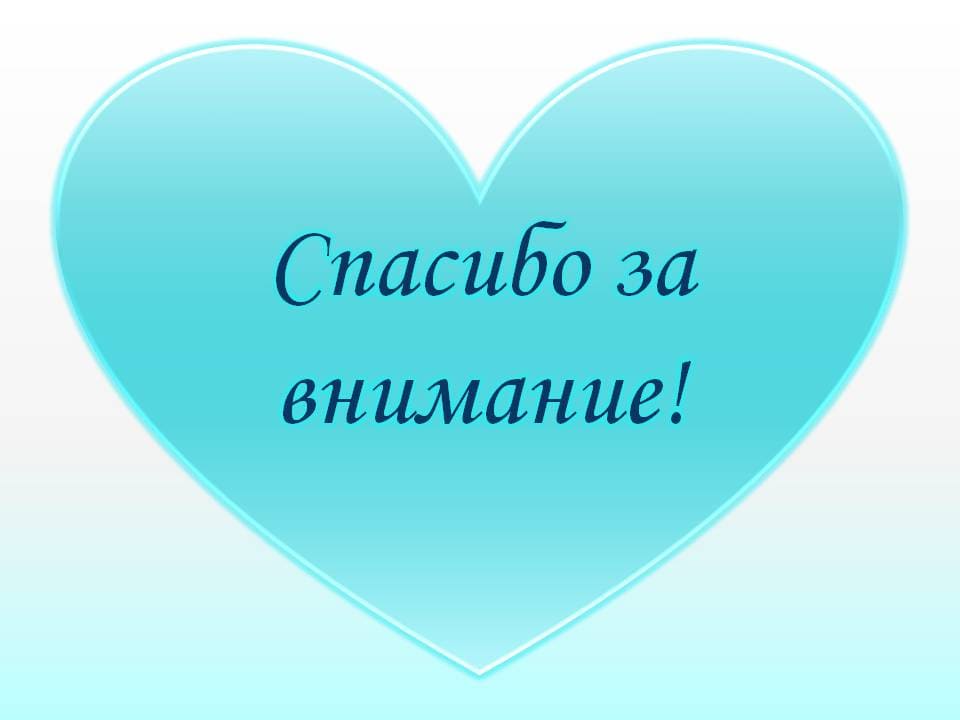